Black hole interiors and holographic topological properties
Ling-Long Gao (高凌龙)
Gauge/Gravity Duality 2024, Sanya, Hainan, China
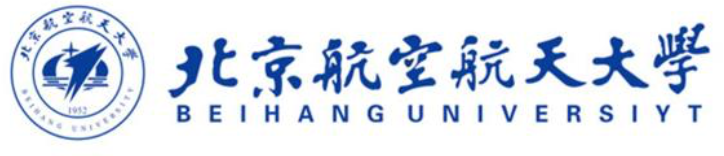 Based on
Internal structure of hairy rotating black holes in three dimensions
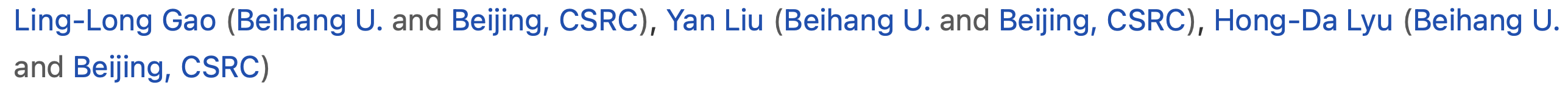 Published in: JHEP 01 (2024) 063    e-Print: 2310.15781 [hep-th]
Black hole interiors in holographic topological semimetals
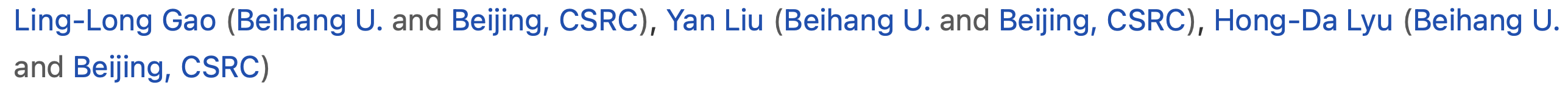 Published in: JHEP 03 (2023) 034    e-Print: 2301.01468 [hep-th]
Black hole interior
Singularity ↔ 2-point function
[H. Liu]
inevitability of singularity and event horizon [Penrose, 1970s]
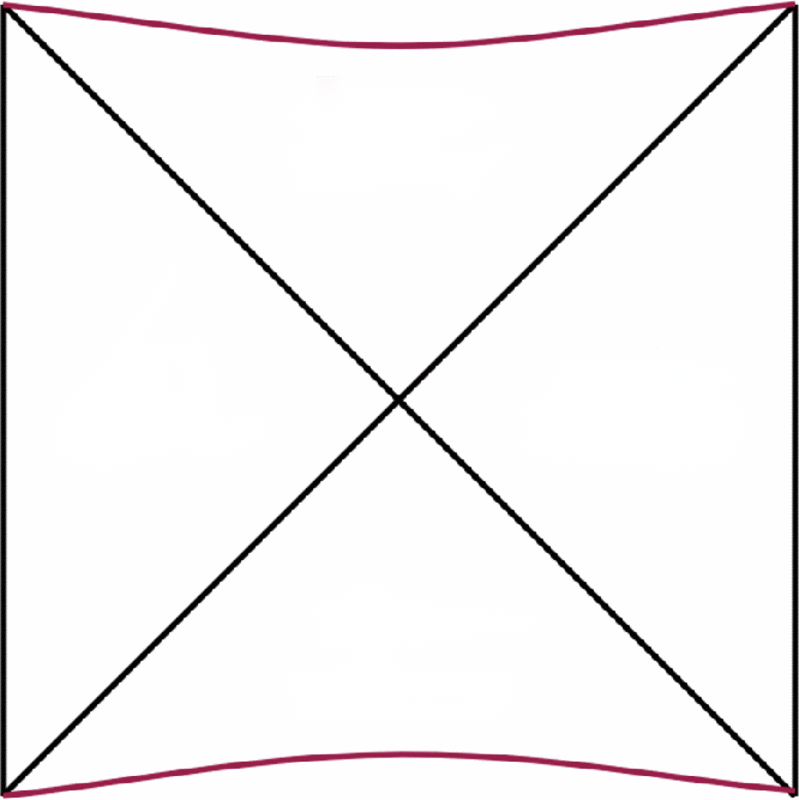 CV:
ER bridge ↔ Complexity
[Susskind]
description of singularity [Kasner, 1921; Belinski, Khalatnikov, Lifshitz, 1970]
CA:
WDW action ↔ Complexity
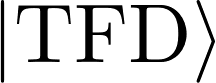 it’s still challenging to extract the internal information, via AdS/CFT or...
Proper time ↔   
1-point function
the dynamic evolution of interior 
is fundamentally important !
[Maldacena]
1/15
BKL singularity
Kasner singularity: deterministic dynamic [Kasner, 1921]
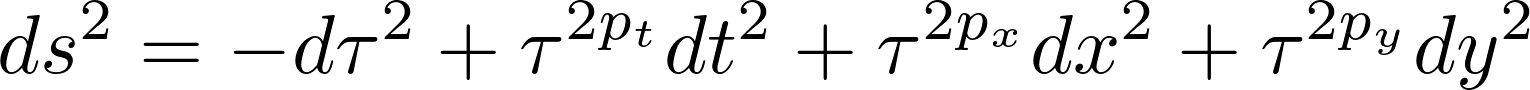 BKL singularity: generic description in GR [BKL, 1970]
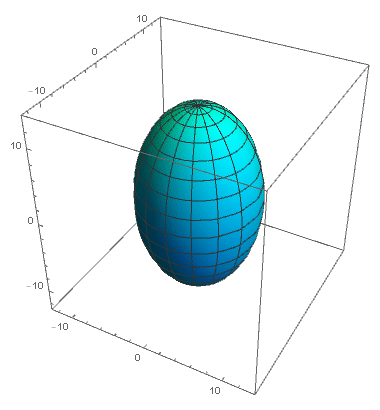 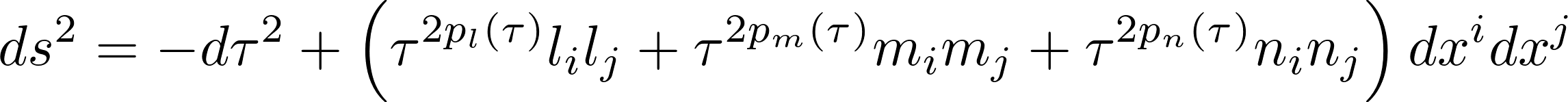 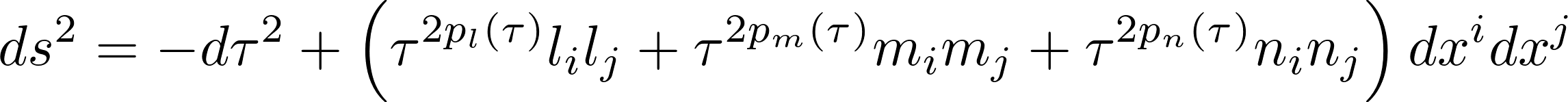 many quasi-Kasner regions
chaotic dynamics
2/15
Recent studies: static black holes
hairy charged black holes [Cai, Li, Yang, et al.]
helical black holes [Liu, Lyu, 2022]
holographic superconductor [Hartnoll, et al.; Sword, Vegh.]
...
Motivation
What are the interiors of stationary BHs ?
3/15
3D hairy rotating BHs
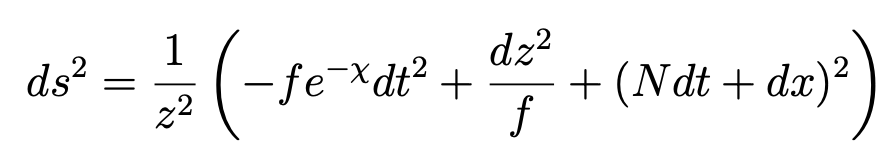 lower symmetry, richer interiors
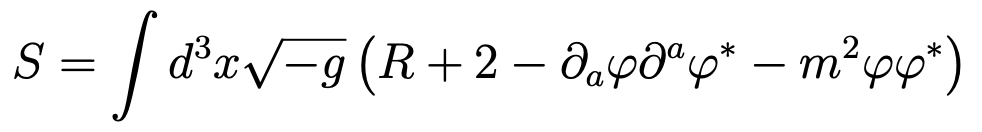 no Cauchy horizon
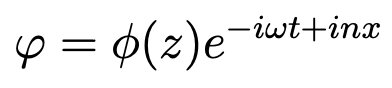 Case 1:  real
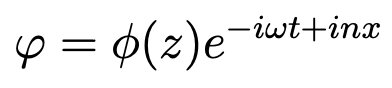 triggers a Kasner inversion
Case 2:  complex
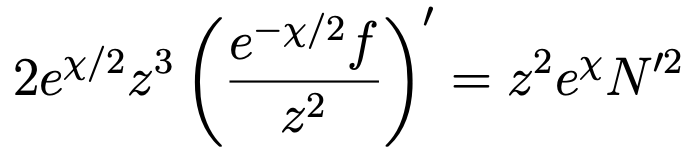 [Gao, Liu, Lyu, 2023]
4/15
ER bridge collapse
Length of 
ER bridge
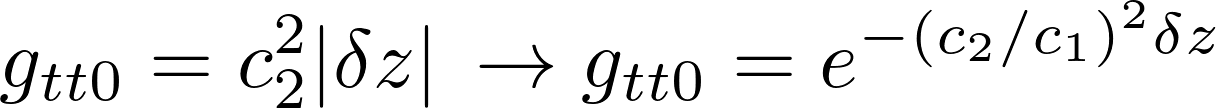 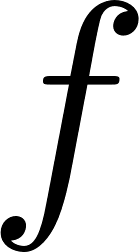 Would-be 
Cauchy horizon
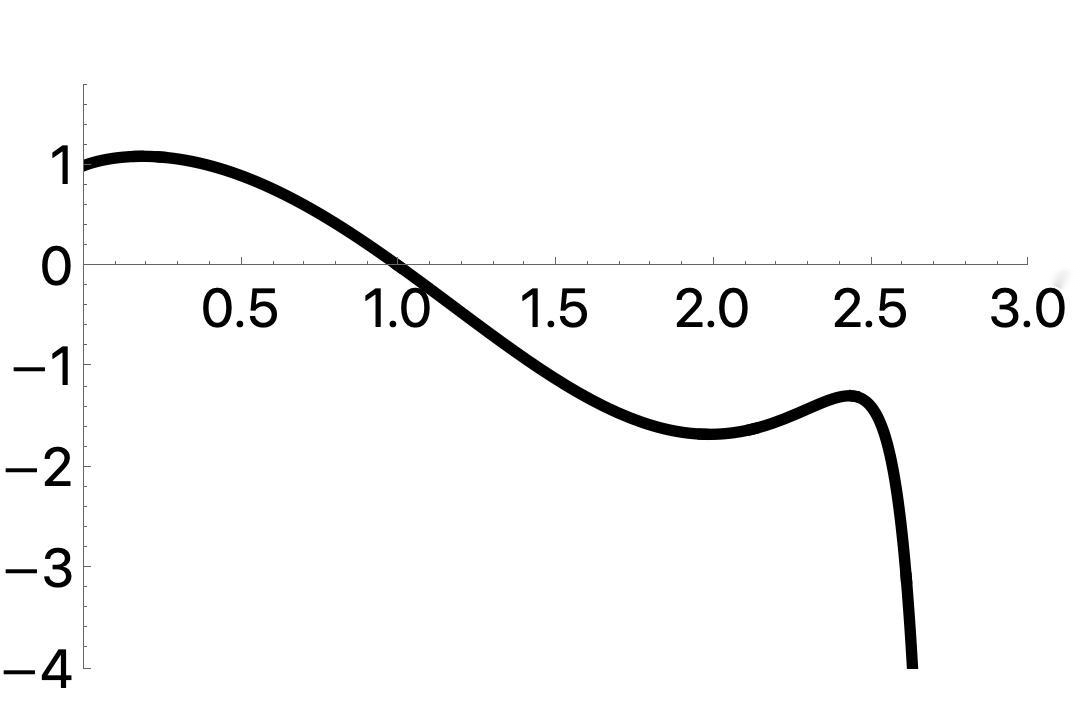 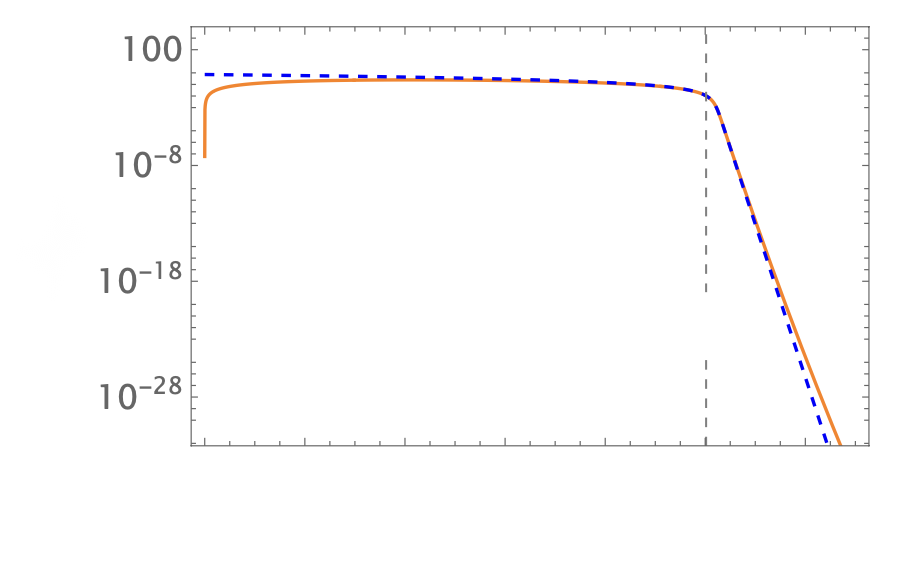 event horizon
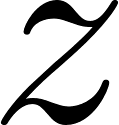 would-be 
Cauchy horizon
singularity
Could be a universal behavior inside BHs with the Cauchy horizon destroyed ? (ER collapse in hairy charged BHs [Hartnoll,2020] )
5/15
Singularity:  One Kasner inversion
only exists for complex scalar field
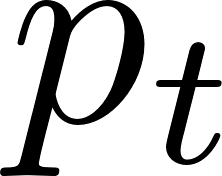 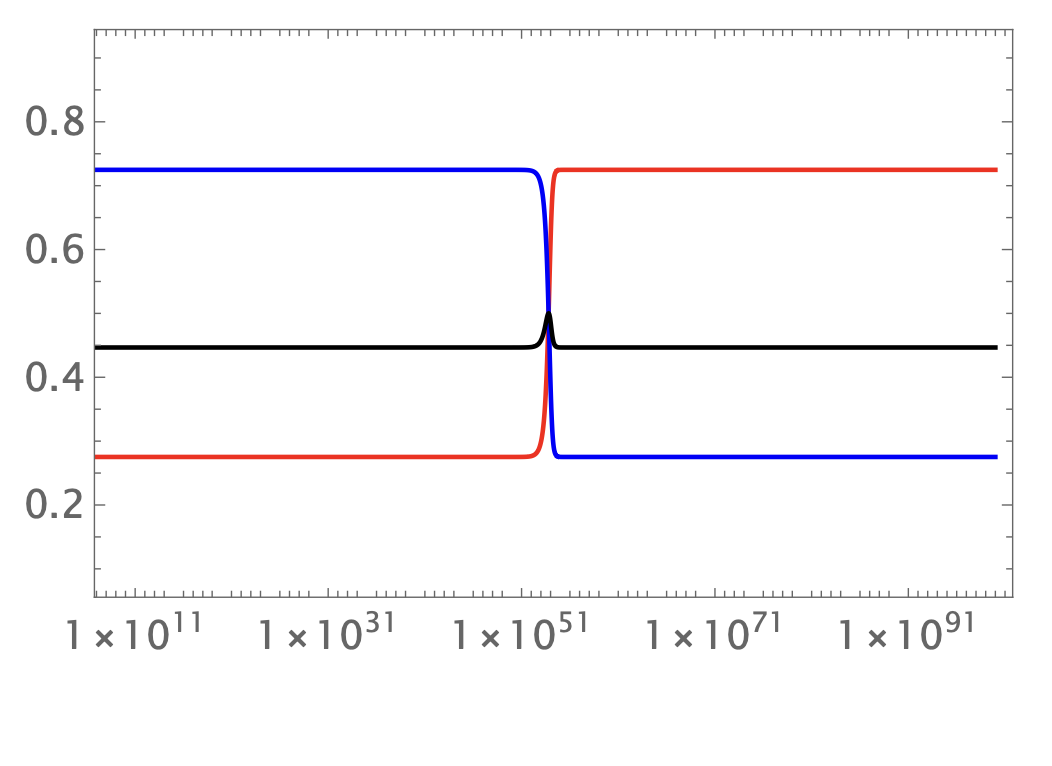 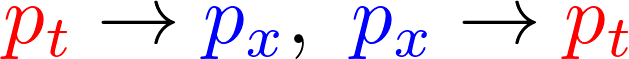 intermidiate
Kasner
final Kasner
existence: parameter dependent
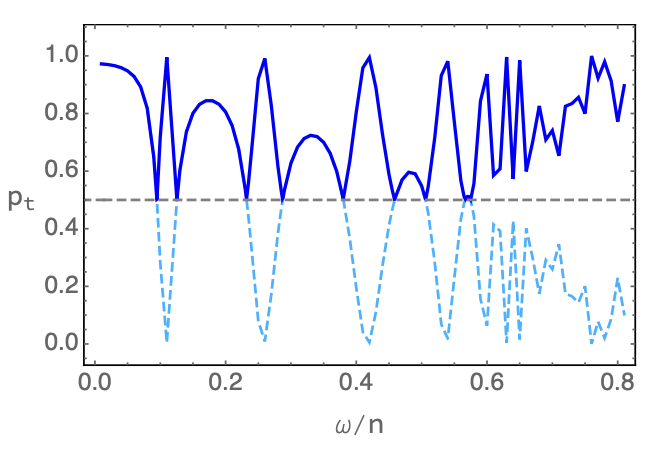 singularity
6/15
Relation of N
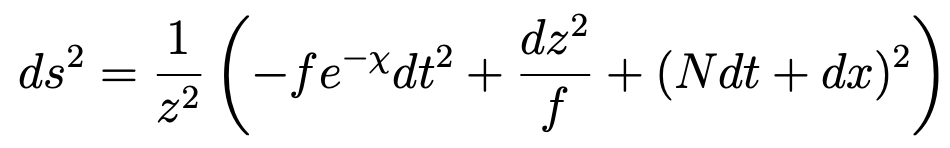 if no inversion
if inversion exists
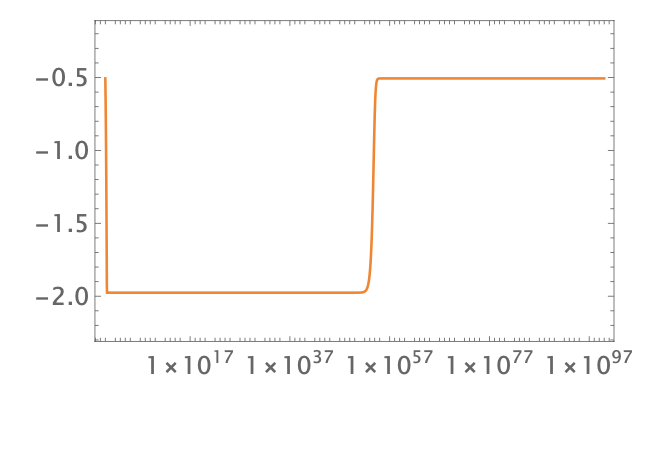 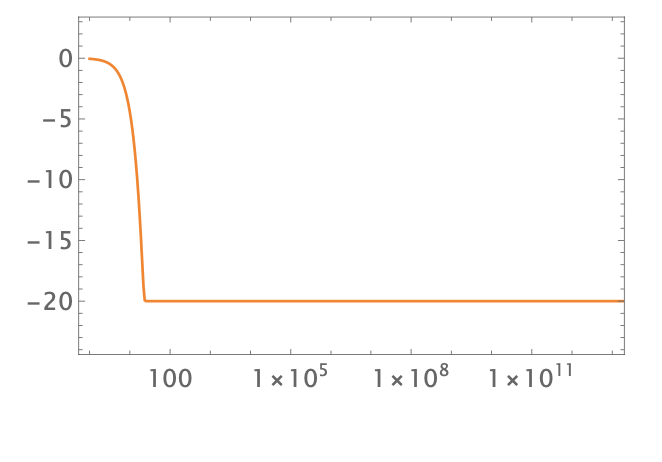 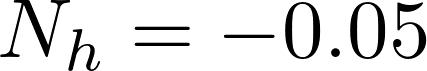 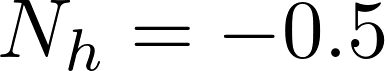 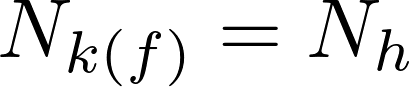 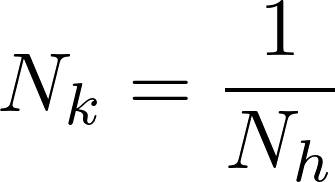 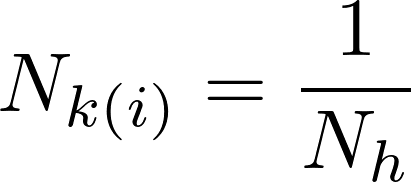 singularity
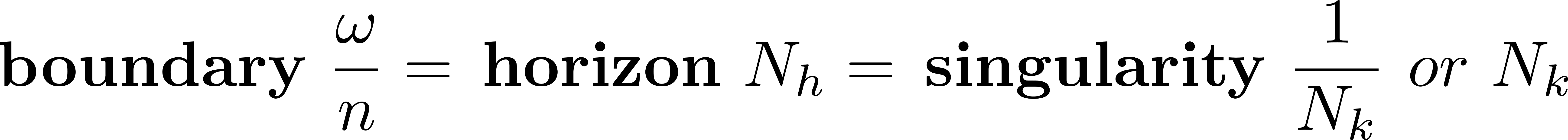 A possible connection:
7/15
Summary 1
The interiors of 3D hairy rotating BHs
ER collapse
Kasner inversion
Relation of
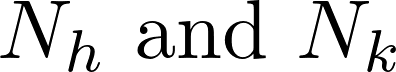 Next step: what happens to interiors during phase transitions at boundary ? (another model)
8/15
Singularity during Landau phase transition
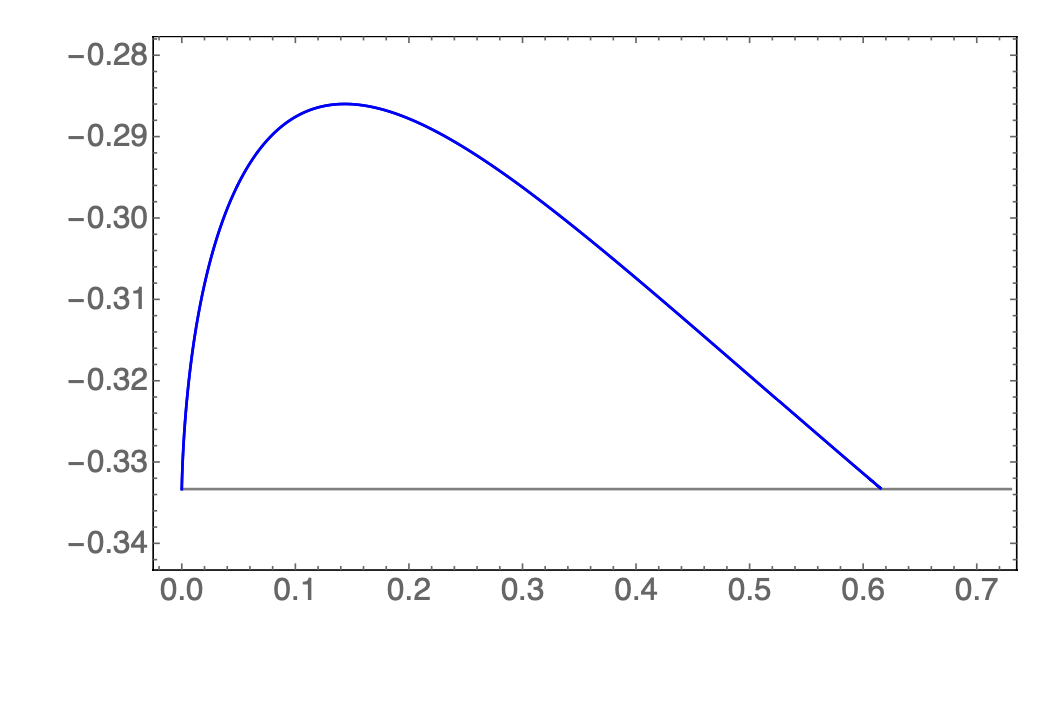 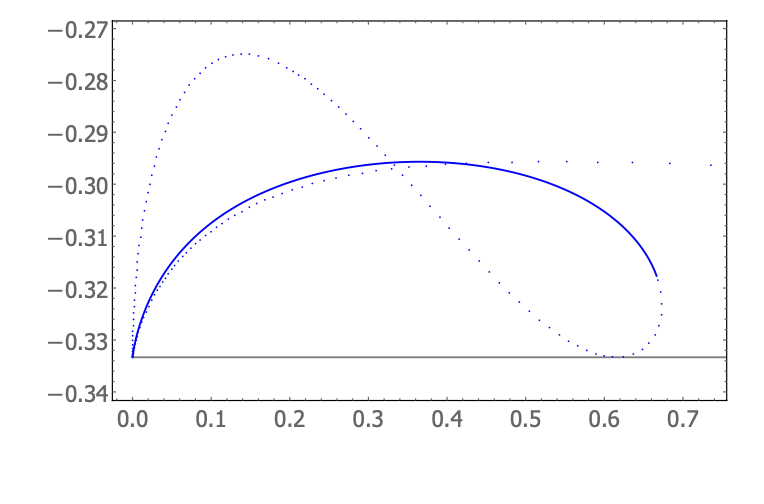 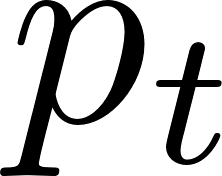 continuous
phase transition
first-order
phase transition
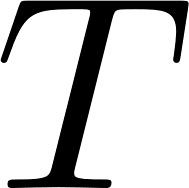 Kasner exponents are analogous to thermodynamic quantities: S...
[Liu, Lyu, Raju. 2021]
9/15
Topological phase transition
Weyl semimetal, nodal line semimetal  (WSM, NLSM)...
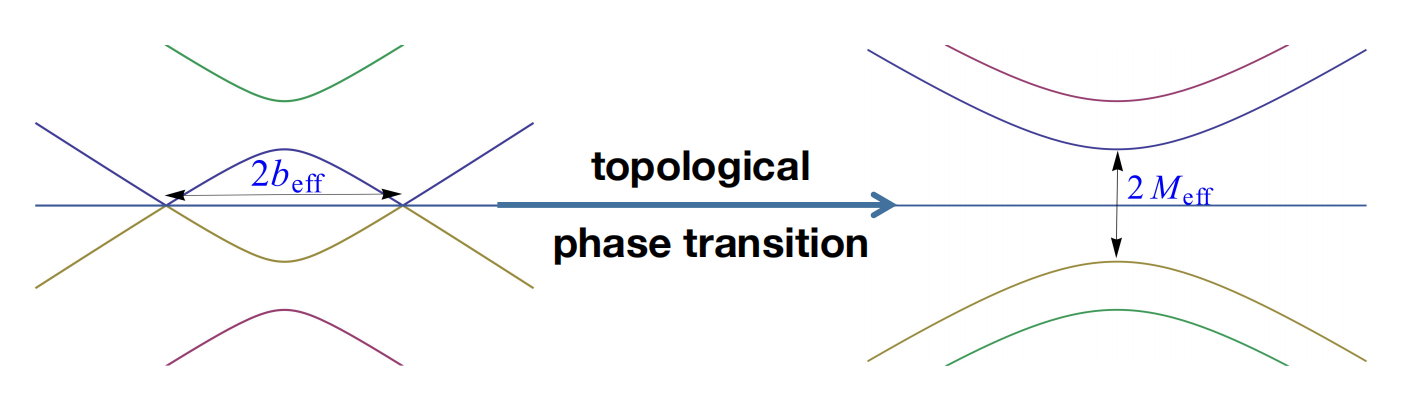 Beyond Landau paradiam
Motivation
What happens to singularity during topological phase transition at boundary ?
10/15
HWSM  & HNLSM
We choose the HWSM and HNLSM models in
[Landsteiner, Liu, Sun,
1511.05505, 2012.12602]
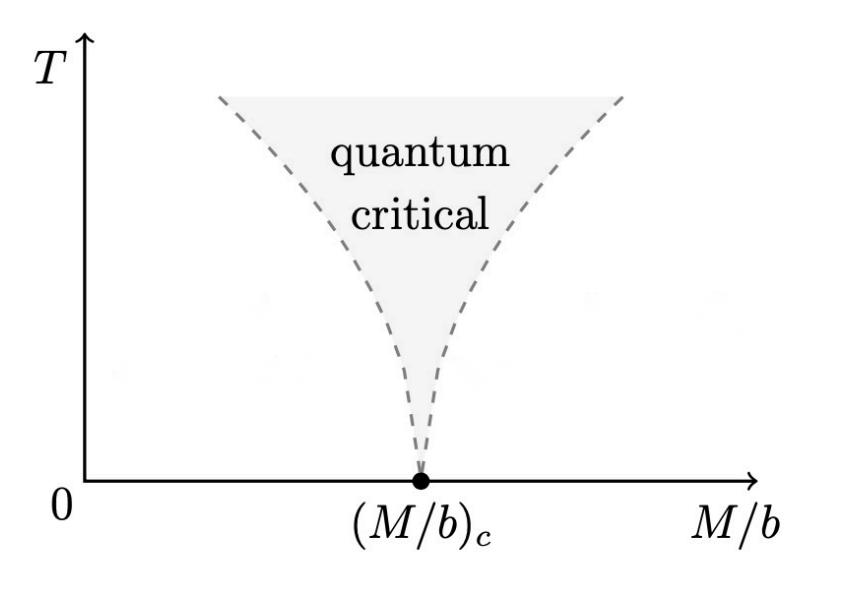 Phase transition is clearly observable at low temperature
topological phase
trival phase
11/15
Kasner exponents in HWSM
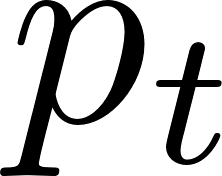 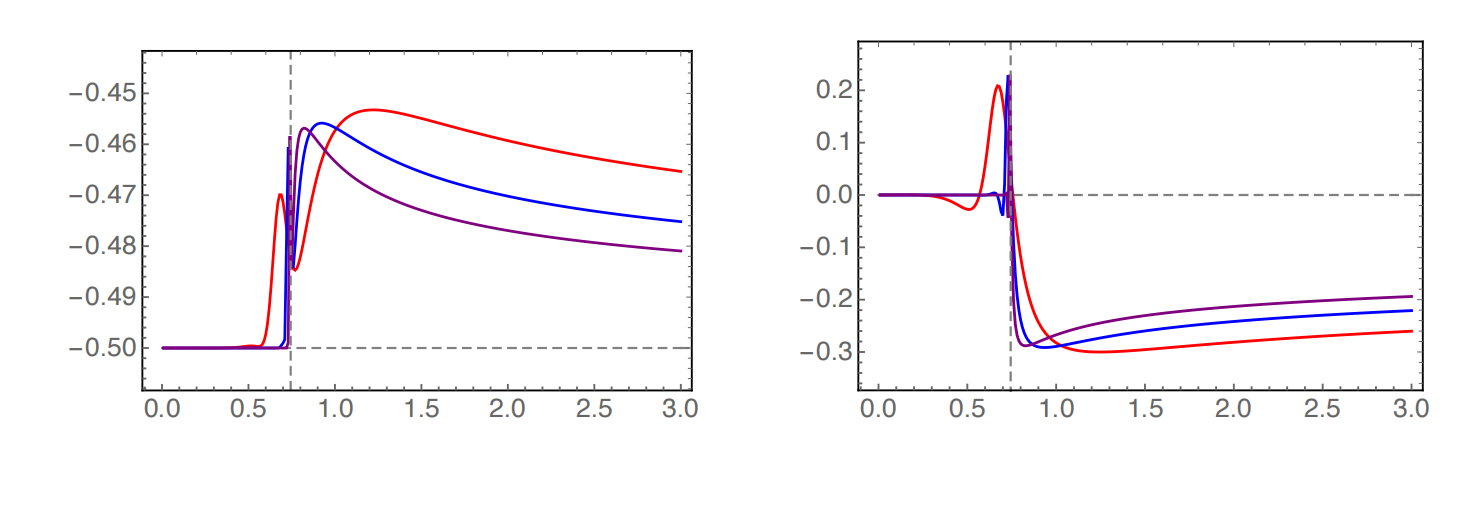 Kasner exponents are constant in topo-phase
Exactly the Schwarzschild singularity
matter doesn’t matter
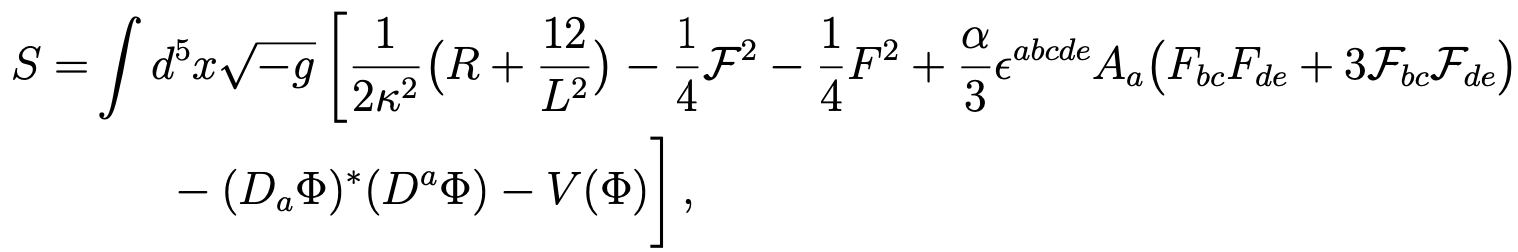 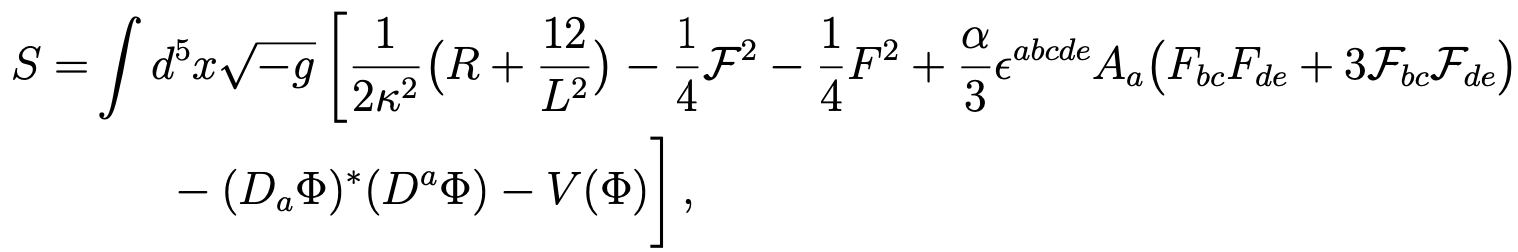 topo phase
trival phase
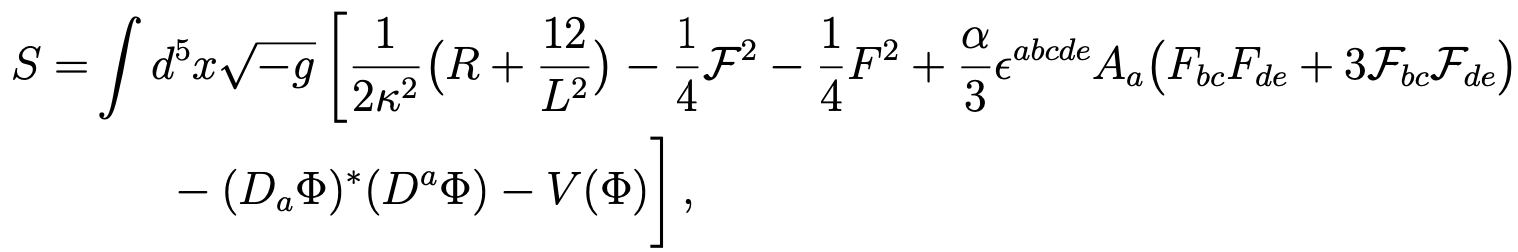 12/15
Kasner exponents in HNLSM
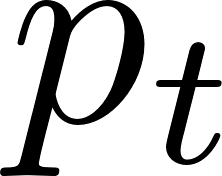 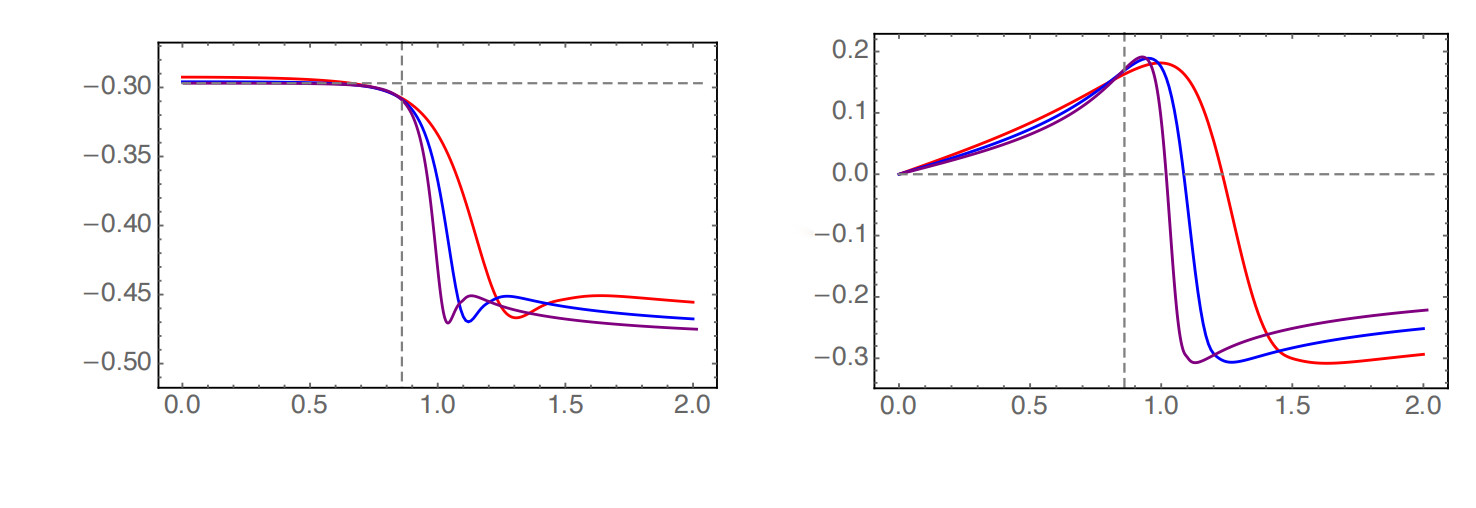 Kasner exponents are constant in topo-phase
non-Schwarzschild
matter backreacts to the IR geometry
topo phase
trival phase
13/15
Conclusion
The interiors of 3D hairy rotating BHs
ER collapse (maybe universal in hairy charged and rotating BHs)
Kasner inversion (only complex scalar)
Relation of
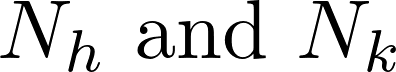 BH interiors of holographic topological semimetals
Topological behaviors of Kasner singularity in topo-phase
14/15
Future  work
Are topological behaviors of singularities universal 
inside holographic topological matters ?
“Relation of N”in other rotating BHs ?
still holds in 3D rotating BHs with super-expotential V
(many Kasner regions)
The effect of quantum matter on singularity ?
obtained from AdS/CFT
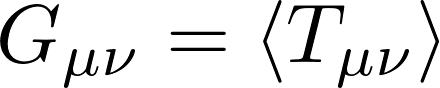 [Kiritsis, et,al., 2023]
15/15
Thank you ！
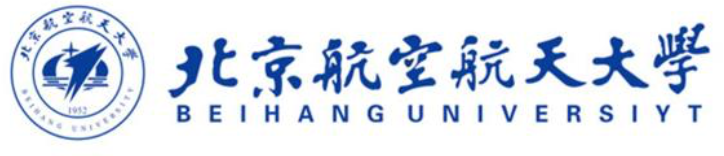